Pravděpodobnost a rozdělení pravděpodobnosti
motivace: potřebujeme formalismus pro práci s neúplnými čísly


 pravděpodobnost – zavedení a vlastnosti

 rozdělení pravděpodobnosti – zavedení, vlastnosti a příklady
 diskrétní veličiny (rozdělení pravděpodobnosti)
 spojité veličiny (hustota pravděpodobnosti)
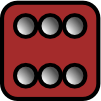 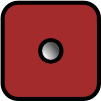 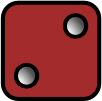 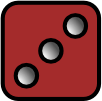 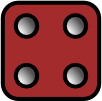 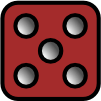 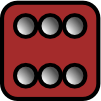 Náhodný jev, náhodná proměnná, pravděpodobnost
náhodný jev AE na statistickém experimentu E
- je určen vybranou množinou výsledků experimentu:

např. hrací kostka:

 výsledku experimentu lze přiřadit číslo, náhodnou proměnnou xE
hrací kostka: 

 experiment typu náhodný výběr, N 		je konečná
- každý z výsledků experimentu N je stejně pravděpodobný

 pravděpodobnost jevu AN na experimentu N (klasická definice):							           
Klasická definice pravděpodobnosti:			 (Laplace, 1814)
Nezávislé experimenty, pravděpodobnost
nezávisle n-krát opakujeme experiment: 		
   nA = počet výskytů náhodného jevu A
          relativní četnost jevu A:

 (statistická) definice pravděpodobnosti: 

obecnější axiomatické zavedení: (jev A, možina výsledků W)
                 pravděpodobnost libovolného jevu je nezáporná.
                 pravděpodobnost jistého jevu = 1.
pro diskjunktní jevy A a B:
... a z nich plynoucí vlastnosti
Rozdělení pravděpodobnosti
diskrétní náhodná proměnná


Rozdělení pravděpodobnosti udává pravděpodobnost pi, že nastane výsledek xi



Normalizační podmínka:




Pravděpodobnost, že náhodná proměnná X bude nalezena v intervalu
konečná
nekonečná
konečná
nekonečná
F ... distribuční funkce
Rovnoměrné rozdělení
diskrétní náhodné veličiny
množina výsledků: 
 každý výsledek xi je stejně pravděpodobný:        (experiment typu náhodný výběr)



 normalizační podmínka: 


 obecně pro interval          :


 distribuční funkce:
Rovnoměrné rozdělení – příklad: zaokrouhlovací chyba
5-místný displej, poslední pozice „rozbitá“:
Jaké se dopouštíme (dodatečné) chyby?
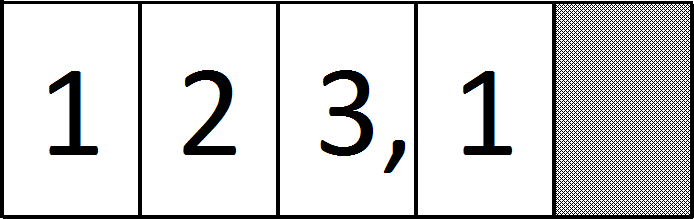 V
Momenty: střední hodnota a rozptyl
fyzikální analogie:
hmotný střed:









moment setrvačnosti:
operátor střední hodnoty:

 n-tý moment:

 n-tý centrální moment:



 1. centrální moment

 2. centrální moment - disperze, rozptyl, variance


„střední hodnota čtverce mínus čtverec střední hodnoty“

 standardní odchylka:
 (směrodatná odchylka)
Binomické rozdělení
diskrétní náhodné veličiny
Pravděpodobnost jevu A na experimentu E je p.
 S jakou pravděpodobností se při n-násobném opakování experimentu 
	jev A realizuje k-krát?
	 


 normalizační podmínka: 


 střední hodnota:


 disperze:
Binomické rozdělení
diskrétní náhodné veličiny
příklad:	p = 0,5
(např. házení mincí)
n = 10:
 - stř. hodnota:	E = 5
 - disperze:	V = 2,5

n = 20:
 - stř. hodnota:	E = 10
 - disperze:	V = 5

n = 30:
 - stř. hodnota:	E = 15
 - disperze:	V = 7,5
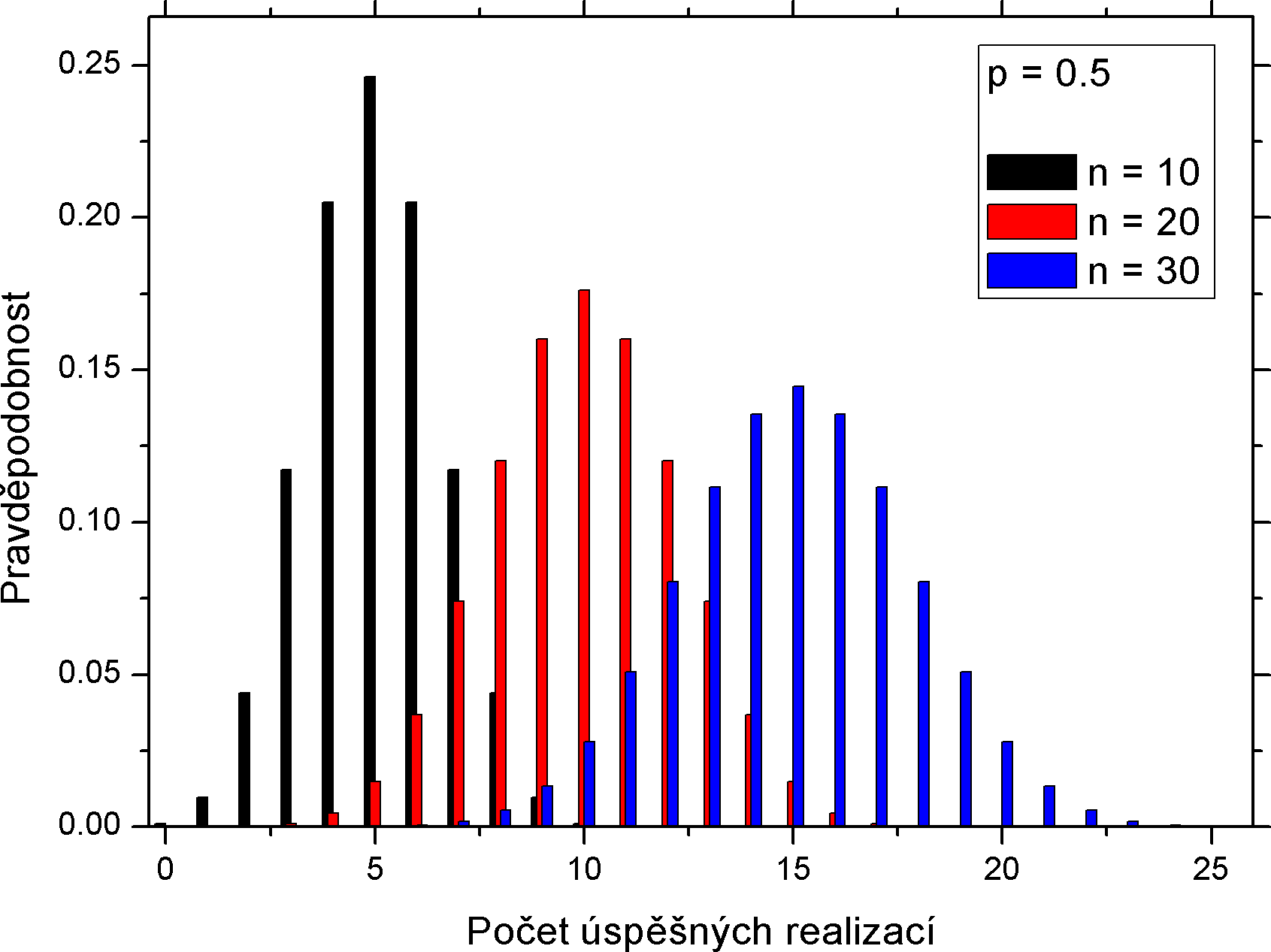 Binomické rozdělení – příklad: pozitrony
anihilace páru elektron–positron:
 




Kolik opakovaných měření anihilace je nutné provést, abychom naměřili alespoň jednu tří-fotonovou s pravděpodobností > 99 %?
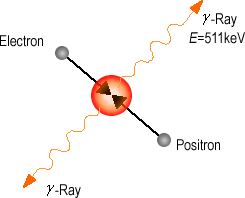 P2 = 0.9927
P3 = 0.0073